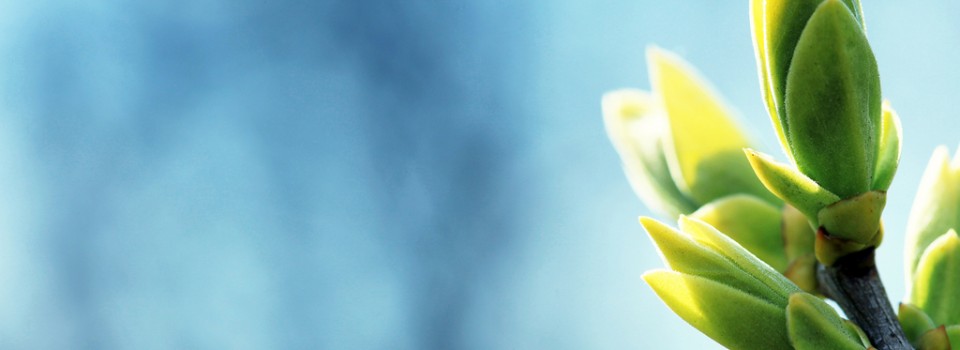 OMICS international
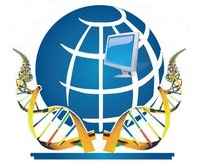 OMICS International through its Open Access Initiative is committed to make genuine and reliable contributions to the scientific community. OMICS International hosts over 700 leading-edge peer reviewed Open Access Journals and organizes over 1000 International Conferences annually all over the world. OMICS International journals have over 10 million readers and the fame and success of the same can be attributed to the strong editorial board which contains over 50000 eminent personalities that ensure a rapid, quality and quick review process. OMICS International signed an agreement with more than 1000 International Societies to make healthcare information Open Access.
Contact us at: contact.omics@omicsonline.org
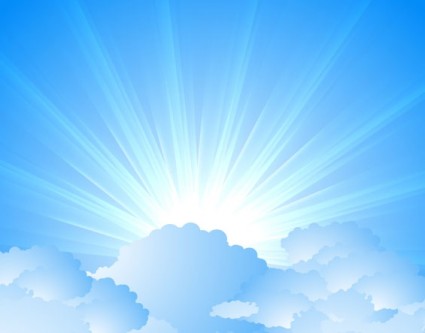 OMICS Journals are welcoming Submissions
OMICS International welcomes submissions that are original and technically so as to serve both the developing world and developed countries in the best possible way.
OMICS Journals  are poised in excellence by publishing high quality research. OMICS International follows an Editorial Manager® System peer review process and boasts of a strong and active editorial board.
Editors and reviewers are experts in their field and provide anonymous, unbiased and detailed reviews of all submissions.
The journal gives the options of multiple language translations for all the articles and all archived articles are available in HTML, XML, PDF and audio formats. Also, all the published articles are archived in repositories and indexing services like DOAJ, CAS, Google Scholar, Scientific Commons, Index Copernicus, EBSCO, HINARI and GALE.
For more details please visit our website: http://omicsonline.org/Submitmanuscript.php
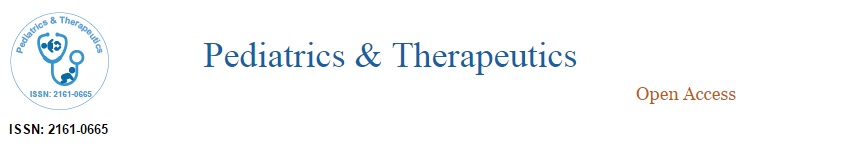 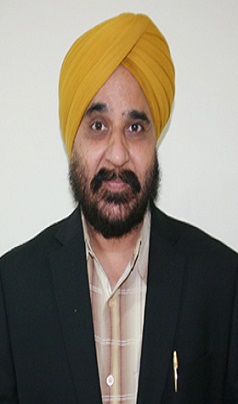 Editor
Pediatrics & Therapeutics
Tejinder Singh 
Professor 
Department of Pediatrics 
Christian Medical College 
India
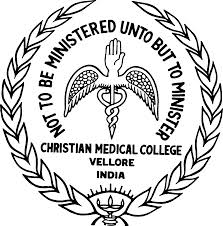 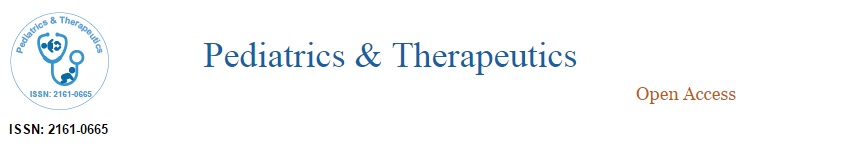 Biography:

Dr. Tejinder Singh, Professor of Pediatrics, Programme Director, CMCL-FAIMER Regional Institute , Convener, Medical Council of India’s regional center for faculty development, Programme in Charge of PG Diploma in Mother and Child Health, Co-ordinator of Medical Education Cell and Vice Principal, Undergraduate Studies at Christian Medical College, Ludhiana, India 
His educational qualifications include a Masters in Pediatrics, Diplomate of National Boards, Masters in Distance Education and PG Diplomas in Higher Education, Human Resource Management, Training and Development and Nutrition & Health Education. He has also successfully completed with Honors, a Masters in Health Professions Education from University of Maastricht and is currently pursuing a Ph. D. in faculty development from the same University.
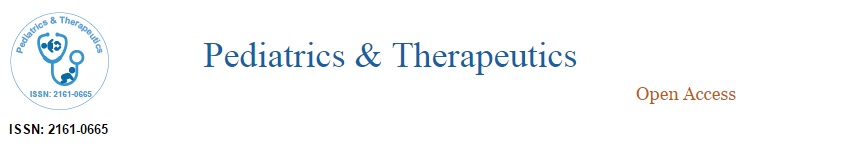 Research Interest:

Surgery, Nutrition and Pediatrics
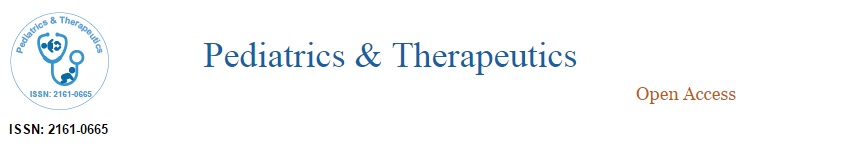 Publications:

Kundra S, Kumar M, Singh T (2015) Rotavirus Disease in Developing World. Pediat Therapeut 5: e128.
Growth of Android Software Platform for Mobile Devices and Smartphones.
Goel A, Mangla A, Singh T (2014) Changing Pattern of Vivax Malaria. Pediat Therapeut 4: e124.
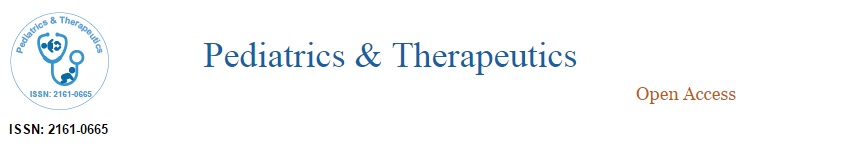 4. Gandhi CS, Kundra S, Singh T, Chaudary GK, Khosla PP (2013) Assessment of Quality of Life in Children with Asthma and Epilepsy. Pediat Therapeut 3: 175.

5. Prashant S, Tejinder S (2013) Bone Marrow Histology in CML: A Continuing Relevance. J Bone Marrow Res 1: 107.
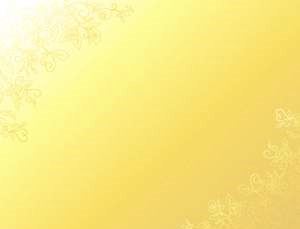 Pediatrics & Therapeutics
Related Journals
Insights in Pediatric Cardiology 
Pediatric Oncology: Open Access
Clinical Pediatrics: Open Access
Pediatric Care
Neonatal and Pediatric Medicine 
Child and Adolescent Behavior
Psychological Abnormalities in Children 
Neonatal Biology 
Interventional Pediatrics & Research
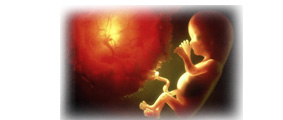 Pediatrics & TherapeuticsRelated Conferences
4th International Conference on Pediatrics
5th World Pediatric Congress
2nd International Conference and Exhibition on Pediatric Cardiology
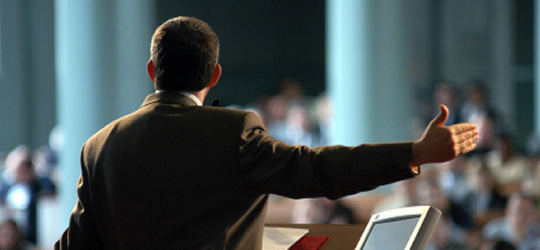 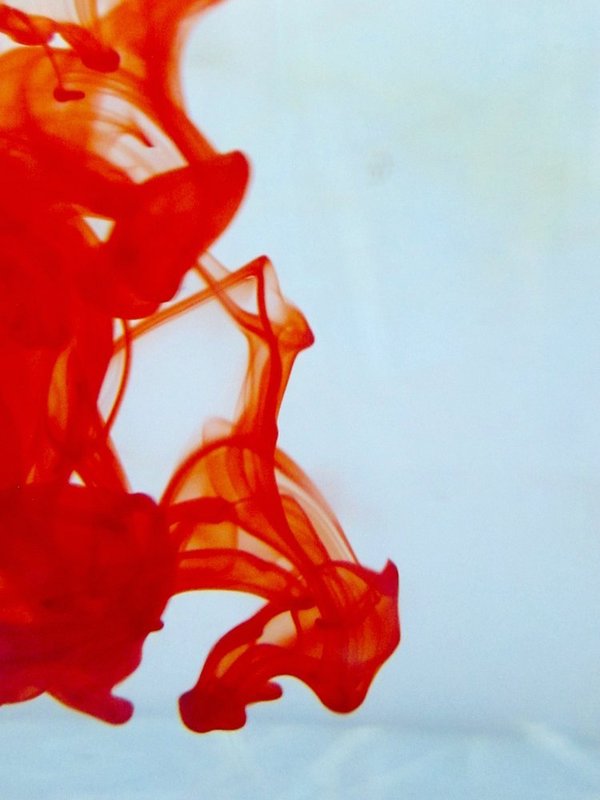 OMICS International Open Access Membership
OMICS International Open Access Membership enables academic and research institutions, funders and corporations to actively encourage open access in scholarly communication and the dissemination of research published by their authors.
For more details and benefits, click on the link below:
http://omicsonline.org/membership.php
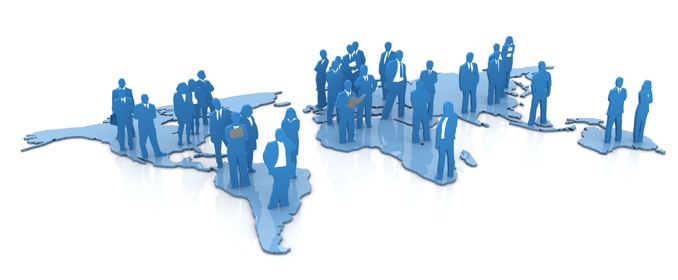